Vol.13 No.1, April 2016                                  ISSN : 1907-5243
JURNAL ILMIAHTEKNOTEKNIK ELEKTRO, TEKNIK SIPIL, TEKNOLOGI INDUSTRI
Model Penyelesaian Job Shop Scheduling Problem
Menggunakan Metode Local Search Algorithm Dengan Cross Over
Amiluddin Zahri

Perilaku  Motor  Induksi  Rotor  Belitan dengan Rangkaian  Static  Kramer
Nina Paramytha IS ,Ali Kasim 

Rancang Bangun Push Up Detector dengan Metode Quality Function Deployment dan Antropometri
 Ch Desi Kusmindari,Yanti Pasmawati, M. Assidig, Ogi Rianda

Analisis Hasil Biogas  dari  Fesses Sapi dengan Menggunakan Tiga Macam  Reaktor
Renilaili

Pemetaan Preferensi Konsumen Sepeda Motor Matic Berbagai Merek Menggunakan Metode “Multi Dimensional Scaling” 
Amiluddin Zahri dan M. Kumroni Makmuri
Diterbitkan Oleh:                                                 Fakultas Teknik 
Universitas Bina Darma,Palembang
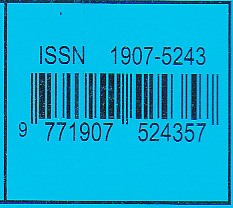